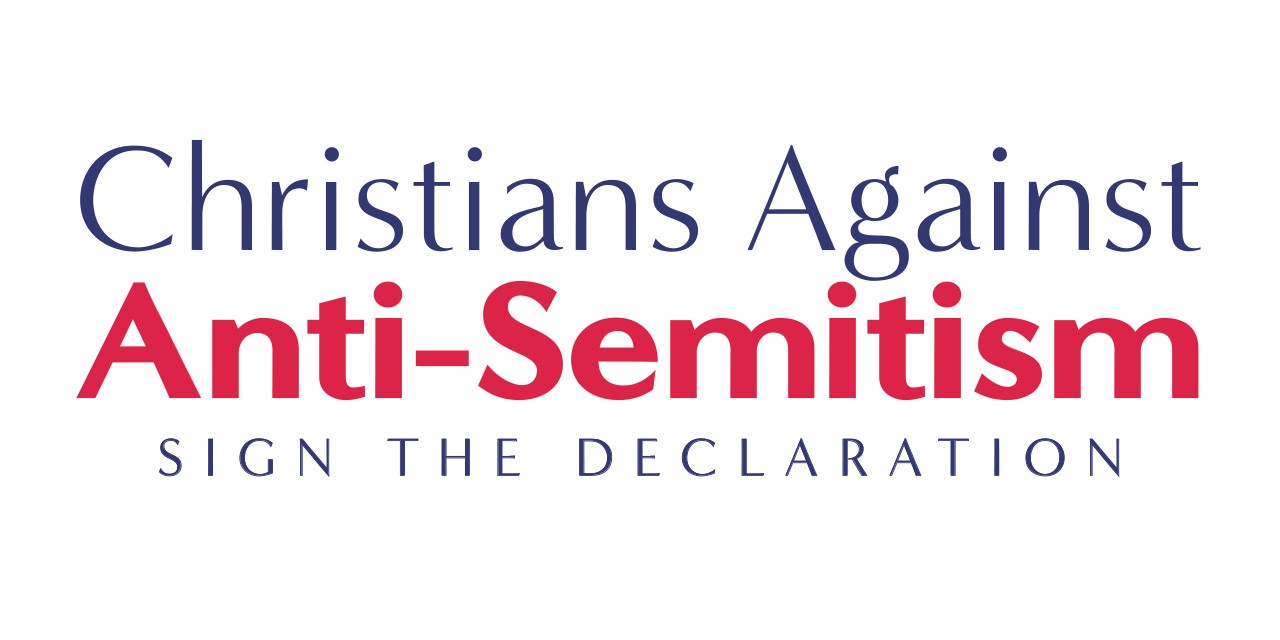 Please go towww.cufi.org.uk/campaigns/antisemitismdeclaration